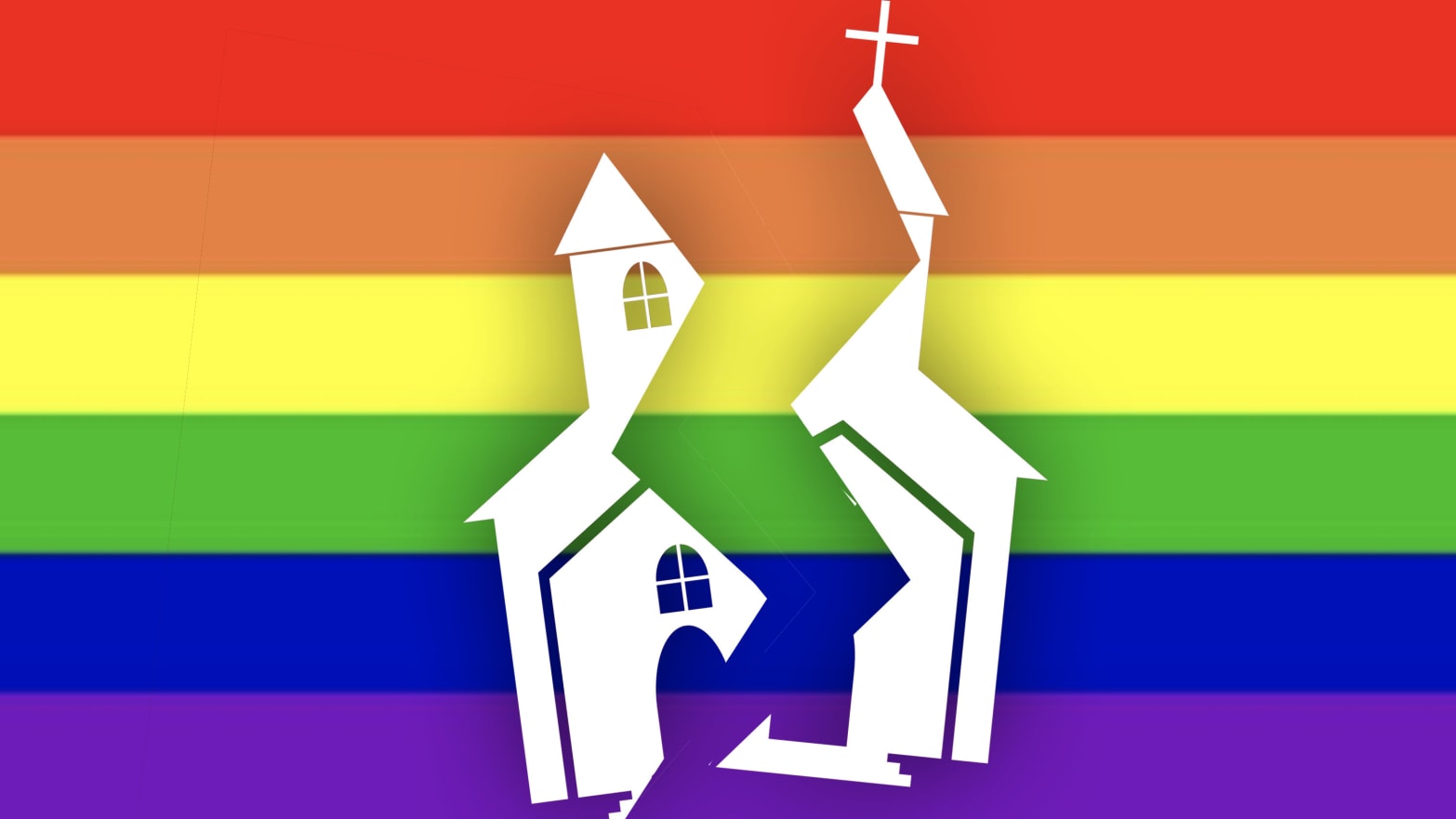 January 30, 2022
Christian Morality in a Hostile Culture
(Part 3)
1 Thessalonians 4:3
For this is the will of God, your sanctification; that is, that you abstain from sexual immorality.
Sexual immorality =
any and all sexual activity that is committed outside the marriage bed (Hebrews 13:4); with marriage being biblically understood as one man united to one woman (Genesis 2:21-24).
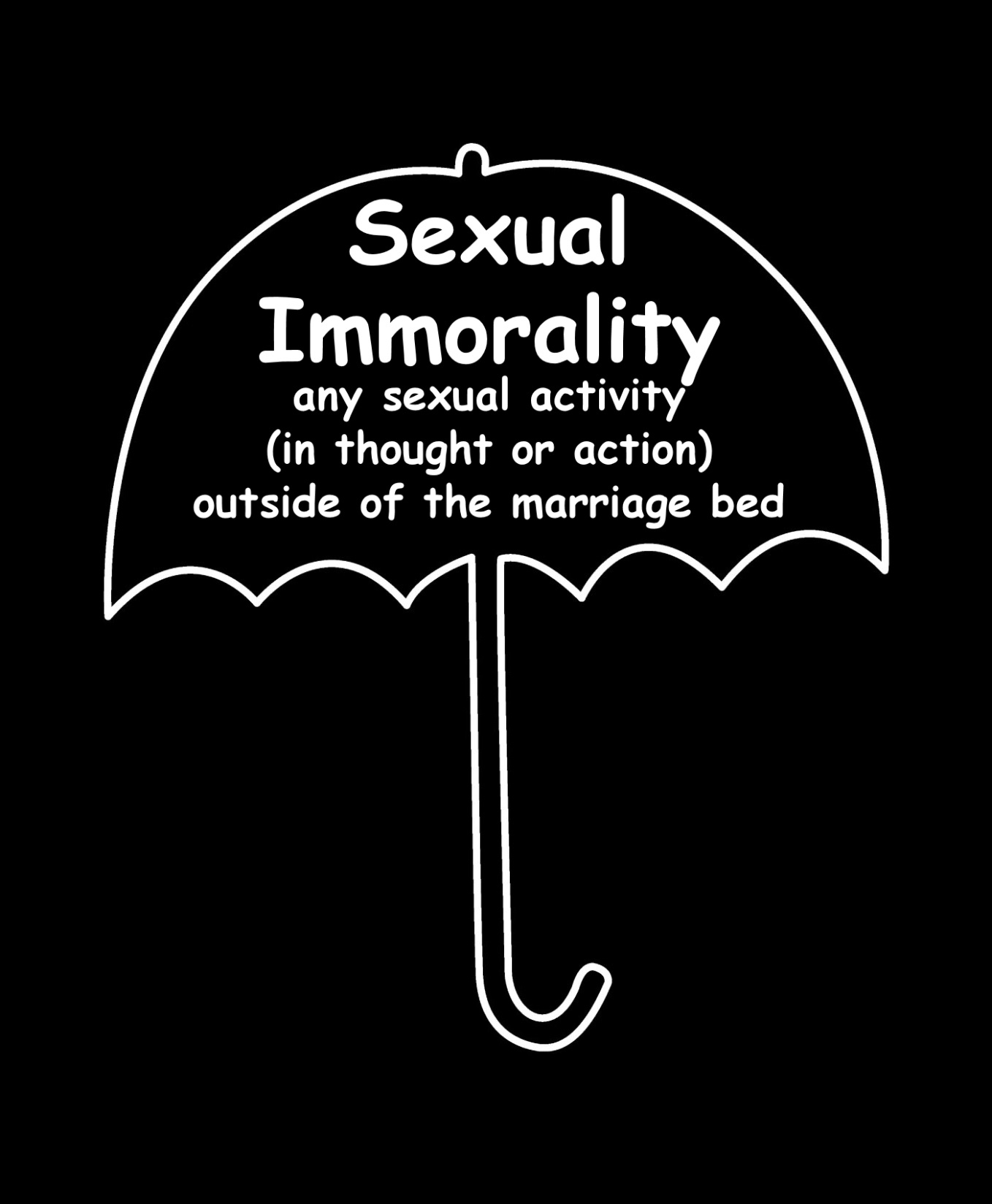 1 Corinthians 6:9-11
9 Or do you not know that the unrighteous will not inherit the kingdom of God? Do not be deceived; neither fornicators, nor idolaters, nor adulterers, nor effeminate, nor homosexuals, 10 nor thieves, nor the covetous, nor drunkards, nor revilers, nor swindlers, will inherit the kingdom of God. 11 Such were some of you; but you were washed, but you were sanctified, but you were justified in the name of the Lord Jesus Christ and in the Spirit of our God.
Thought
As believers in Christ, we are free to be all we can be and to do all we can do for God, but we are never free from God.
Romans 6:11-13
11 Even so consider yourselves to be dead to sin, but alive to God in Christ Jesus. 12 Therefore do not let sin reign in your mortal body so that you obey its lusts, 13 and do not go on presenting the members of your body to sin as instruments of unrighteousness; but present yourselves to God as those alive from the dead, and your members as instruments of righteousness to God.
The New Testament view of homosexuality
Terrible Exchanges – Romans 1:18-32
Who Will Inherit the Kingdom of God? – 1 Corinthians 6:9-11
9 Or do you not know that the unrighteous will not inherit the kingdom of God? Do not be deceived; neither fornicators, nor idolaters, nor adulterers, nor effeminate, nor homosexuals, 10 nor thieves, nor the covetous, nor drunkards, nor revilers, nor swindlers, will inherit the kingdom of God. 11 Such were some of you; but you were washed, but you were sanctified, but you were justified in the name of the Lord Jesus Christ and in the Spirit of our God.
1 Timothy 1:8-11
8 But we know that the Law is good, if one uses it lawfully, 9 realizing the fact that law is not made for a righteous person, but for those who are lawless and rebellious, for the ungodly and sinners, for the unholy and profane, for those who kill their fathers or mothers, for murderers 10 and immoral men and homosexuals and kidnappers and liars and perjurers, and whatever else is contrary to sound teaching, 11 according to the glorious gospel of the blessed God, with which I have been entrusted.
1 Timothy 1:12-15
12 I thank Christ Jesus our Lord, who has strengthened me, because He considered me faithful, putting me into service, 13 even though I was formerly a blasphemer and a persecutor and a violent aggressor. Yet I was shown mercy because I acted ignorantly in unbelief; 14 and the grace of our Lord was more than abundant, with the faith and love which are found in Christ Jesus. 15 It is a trustworthy statement, deserving full acceptance, that Christ Jesus came into the world to save sinners, among whom I am foremost of all.
Ephesians 5:3-6
3 But immorality (porneia) or any impurity or greed must not even be named among you, as is proper among saints; 4 and there must be no filthiness and silly talk, or coarse jesting, which are not fitting, but rather giving of thanks. 5 For this you know with certainty, that no immoral (pornos – committer of immorality) or impure person or covetous man, who is an idolater, has an inheritance in the kingdom of Christ and God. 6 Let no one deceive you with empty words, for because of these things the wrath of God comes upon the sons of disobedience.
The New Testament view of homosexuality
Terrible Exchanges – Romans 1:18-32
Who Will Inherit the Kingdom of God? – 1 Corinthians 6:9-11
What Did Jesus Teach?
III.	What did Jesus Teach?
Jesus’ teaching on sexual immortality – Mark 7:20-23
20 That which proceeds out of the man, that is what defiles the man. 21 For from within, out of the heart of men, proceed the evil thoughts, fornications (sexual immoralities), thefts, murders, adulteries, 22 deeds of coveting and wickedness, as well as deceit, sensuality, envy, slander, pride and foolishness. 23 All these evil things proceed from within and defile the man.
III.	What did Jesus Teach?
Jesus’ teaching on sexual immortality – Mark 7:20-23
The sweeping scope of sin – Matthew 5:27-28
27 You have heard that it was said, 'YOU SHALL NOT COMMIT ADULTERY'; 28 but I say to you that everyone who looks at a woman with lust for her has already committed adultery with her in his heart.
III.	What did Jesus Teach?
Jesus’ teaching on sexual immortality – Mark 7:20-23
The sweeping scope of sin – Matthew 5:27-28
Marriage according to Jesus – Matthew 19:3-9
3 Some Pharisees came to Jesus, testing Him and asking, “Is it lawful for a man to divorce his wife for any reason at all?” 4 And He answered and said, “Have you not read that He who created them from the beginning MADE THEM MALE AND FEMALE, 5 and said, 'FOR THIS REASON A MAN SHALL LEAVE HIS FATHER AND MOTHER AND BE JOINED TO HIS WIFE, AND THE TWO SHALL BECOME ONE FLESH'? 6 So they are no longer two, but one flesh. What therefore God has joined together, let no man separate.” 7 They said to Him, “Why then did Moses command to GIVE HER A CERTIFICATE OF DIVORCE AND SEND her AWAY?” 8 He said to them, “Because of your hardness of heart Moses permitted you to divorce your wives; but from the beginning it has not been this way. 9 And I say to you, whoever divorces his wife, except for immorality, and marries another woman commits adultery.”
Summary
Christians are called to be set apart and holy unto God, abstaining from and avoiding both the practice as well as even the appearance of sexual immorality (sexual immorality being biblically defined as any sexual activity outside the marriage bed of one man to one women). 
Our culture is increasingly accepting, adopting, and even celebrating various forms of sexual expressions that do not fit a Christian or Biblical worldview, the most prevalent of which is homosexuality and transgenderism.
Romans 6:1-7
1 What shall we say then? Are we to continue in sin so that grace may increase? 2 May it never be! How shall we who died to sin still live in it? 3 Or do you not know that all of us who have been baptized into Christ Jesus have been baptized into His death? 4 Therefore we have been buried with Him through baptism into death, so that as Christ was raised from the dead through the glory of the Father, so we too might walk in newness of life. 5 For if we have become united with Him in the likeness of His death, certainly we shall also be in the likeness of His resurrection, 6 knowing this, that our old self was crucified with Him, in order that our body of sin might be done away with, so that we would no longer be slaves to sin; 7 for he who has died is freed from sin.
Romans 6:8-14
8 Now if we have died with Christ, we believe that we shall also live with Him, 9 knowing that Christ, having been raised from the dead, is never to die again; death no longer is master over Him. 10 For the death that He died, He died to sin once for all; but the life that He lives, He lives to God. 11 Even so consider yourselves to be dead to sin, but alive to God in Christ Jesus. 12 Therefore do not let sin reign in your mortal body so that you obey its lusts, 13 and do not go on presenting the members of your body to sin as instruments of unrighteousness; but present yourselves to God as those alive from the dead, and your members as instruments of righteousness to God. 14 For sin shall not be master over you, for you are not under law but under grace.
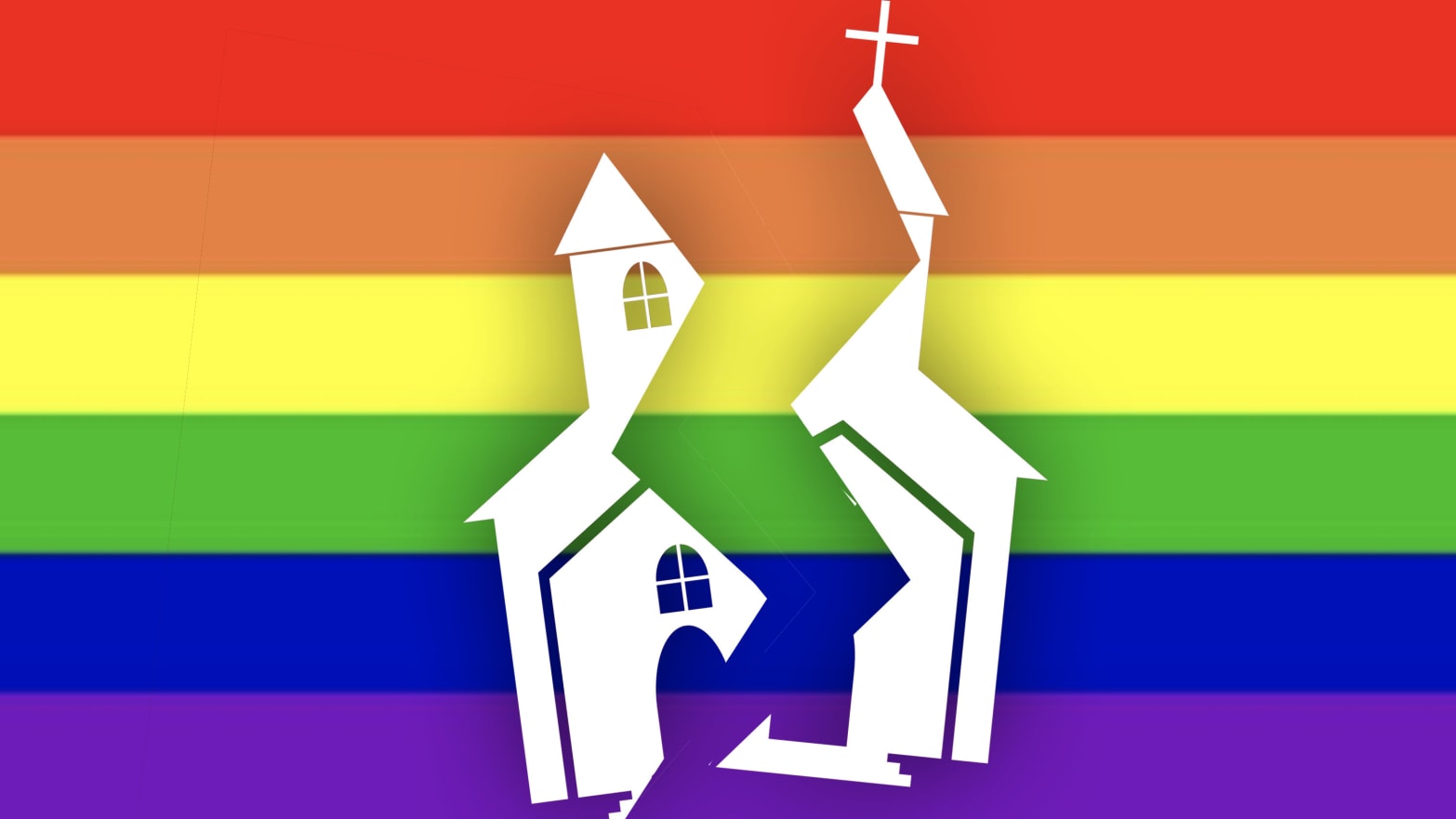 January 30, 2022
Christian Morality in a Hostile Culture
(Part 3)